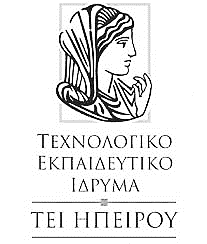 ΣΧΟΛΗ ΤΕΧΝΟΛΟΓΙΚΩΝ ΕΦΑΡΜΟΓΩΝΤΜΗΜΑ ΜΗΧΑΝΙΚΩΝ ΠΛΗΡΟΦΟΡΙΚΗΣ ΤΕ








Δομές


Διδάσκων: Τσίπουρας Μάρκος
Εκπαιδευτικό Υλικό: «C: Από τη Θεωρία στην Εφαρμογή» 
Γ. Σ. Τσελίκης – Ν. Δ. Τσελίκας
Προγραμματισμός ΙΙ
Ασκήσεις
2
Να γραφεί πρόγραμμα το οποίο να ορίζει μια δομή time με πεδία για ώρες, λεπτά και δευτερόλεπτα (ακέραιοι). Στην συνέχεια να δέχεται δύο ώρες σε μορφή: ΩΩ:ΛΛ:ΔΔ που να αποθηκεύονται με χρήση της δομής time. Τέλος να εμφανίζει την διαφορά τους  σε ώρες, λεπτά και δευτερόλεπτα, π.χ. για είσοδο: 
		09:42:12	14:07:51
 	να εμφανίζει:
		04:25:39

	ΠΡΟΣΟΧΗ: Αν κάποια τιμή είναι <10 να εμφανίζεται το 	«0» στην πρώτη θέση (π.χ. «04» και όχι «4»).
3
#include <stdio.h>

int main()
{
	struct time
	{
		int h;
		int m;
		int s;
	};
	
	struct time t1, t2, td;
	int s1, s2, sd;
	
	printf("Give first time (hh:mm:ss):");
	scanf("%i:%i:%i", &t1.h, &t1.m, &t1.s);
	
	printf("Give second time (hh:mm:ss):");
	scanf("%i:%i:%i", &t2.h, &t2.m, &t2.s);
s1 = 3600*t1.h + 60*t1.m + t1.s;
	s2 = 3600*t2.h + 60*t2.m + t2.s;
	sd = s2 - s1;
	
	td.h = sd/3600;
	td.m = (sd%3600)/60;
	td.s = sd%60;
	
printf("Elapsed time: %02d:%02d:%02d\n", 		td.h, td.m, td.s);
	
	return 0;
	
}
Ασκήσεις
4
Μια εταιρία απασχολεί 5 υπαλλήλους. Να γραφεί πρόγραμμα το οποίο χρησιμοποιώντας μια κατάλληλη δομή worker να διαβάζει για κάθε υπάλληλο το ονοματεπώνυμό του και τις ετήσιες αποδοχές του, τα οποία να τα αποθηκεύει σε κατάλληλο πίνακα με στοιχεία δομές worker. Να γίνει πρόγραμμα που να υπολογίζει και να εμφανίζει:
	α) Τα ονόματα των υπαλλήλων με αποδοχές > 20000.
	β) Το όνομα του υπαλλήλου με τις μέγιστες αποδοχές.
      Όλα τα παραπάνω να υλοποιηθούν με χρήση συναρτήσεων.
Ασκήσεις
5
#include <stdio.h>

typedef struct
{
	char name[30];
	float apodoxes;
} worker;

worker workers[5];

void highRate(float limit);
//char *bestRate();
int main()
{
	int i;
	char *maxn;
	float max;
	
	for(i=0;i<5;i++)
	{
		printf("Onomateponymo:");
		gets(workers[i].name);
		
		printf("Etisies apodoxes:");
		scanf("%f",&workers[i].apodoxes);
		fflush(stdin);
	}
	
	highRate(20000);
	printf("-----------------------------\n");
	//printf("Megistes Apodoxes:%s\n", bestRate());
	return 0;
}
Ασκήσεις
6
void highRate(float limit)
{
	int i;
	printf("\n\n");
	printf("Ypaloiloi me apotoxes > %.0f\n",limit);
	printf("-----------------------------\n");
	for(i=0; i<5; i++)
	{
		if(workers[i].apodoxes>limit) printf("%s\n", workers[i].name);
	}
}
Ασκήσεις
7
char *bestRate()
{
	int i;
	char *maxn;
	float max;
	
	max = workers[0].apodoxes;
	maxn = workers[0].name;
	for(i=0; i<5; i++)
	{
		if(workers[i].apodoxes > max)
		{
			max = workers[i].apodoxes;
			maxn = workers[i].name;
		}
	}	

	return maxn;
}